CHƯƠNG V : TAM GIÁC
§ 1. ĐỊNH LÝ PYTHAGOER
§ 1. ĐỊNH LÝ PYTHAGOER
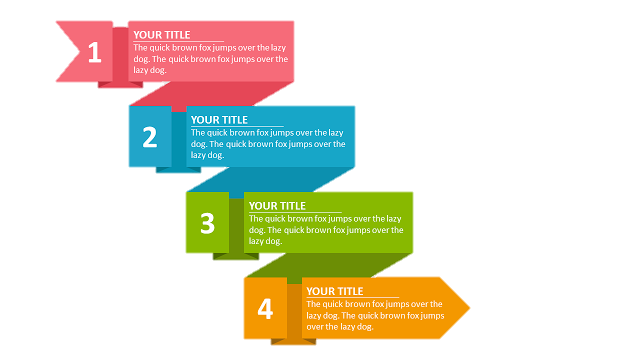 Định lý Pythagoer
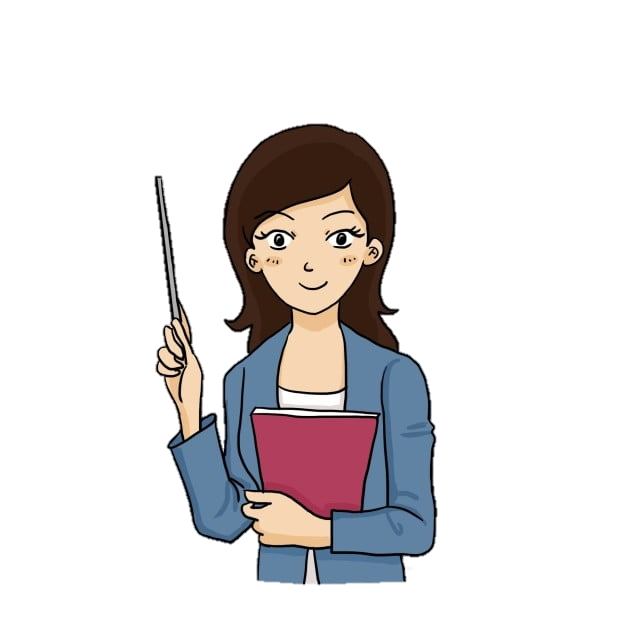 Định lý Pythagoer đảo
Luyện tập
Vận dụng
KHỞI ĐỘNG
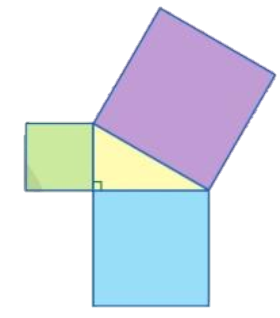 Quan sát Hình 1, bạn Đan khẳng định rằng: Diện tích của hình vuông lớn nhất bằng tổng diện tích của hai hình vuông còn lại.
Bạn Đan đã dựa vào kiến thức nào để đưa ra khẳng định trên?
Hình 1
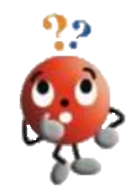 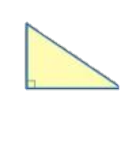 Hoạt động nhóm
a
1. Định lý Pythagoer
c
b
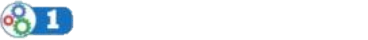 a)Vẽ và cắt giấy để có 4 hình tam giác vuông như nhau với độ dài cạnh huyền là a, độ dài hai cạnh góc vuông là b và c, trong đó a,b,c có cùng đơn vị độ dài (Hình 2)
Hình 2
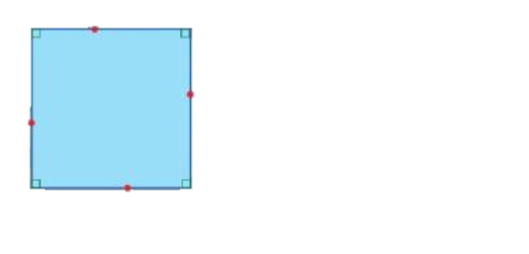 c
b
c
b
b)Vẽ hình vuông ABCD có cạnh là b + c như Hình 3. Đặt 4 hình tam giác vuông đã cắt ở câu a lên hình vuông ABCD vừa vẽ, phần chưa bị che là hình vuông MNPQ với độ dài cạnh là a ( Hình 4)
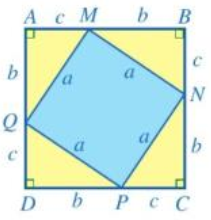 b
c
c
b
Hình 3
c) Gọi S1 là diện tích của hình vuông ABCD. Gọi S2 là tổng diện tích của hình vuông MNPQ và diện tích của 4 tam giác vuông AQM, BMN, CNP, DPQ. So sánh S1 và S2.
Hình 4
d) dựa vào kết quả của câu c, dự đoán mối liên hệ giữa a2 và b2 +c2
1. Định lý Pythagoer
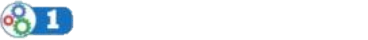 *Định lý Pythagoer
Trong một tam giác vuông, bình phương cạnh huyền bằng tổng bình phương của hai cạnh góc vuông
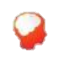 B
ABC vuông tại A, có
BC2 = AB2 + AC2
a
c
hay a2 = b2 + c2
A
C
b
1. Định lý Pythagoer
VÍ DỤ 1
Cho ABC vuông tại A, có AB = 5cm; AC =12cm. 
Tính độ dài của cạnh BC
Giải:
Do tam giác ABC vuông tại A nên theo định lý Pythagoer ta có:
BC2 = AB2 + AC2
=> BC2 = 52 + 122
B
=> BC2 = 169
=> BC = 13 cm
a
5cm
A
C
12cm
1. Định lý Pythagoer
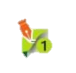 Tính độ dài đường chéo của hình vuông có độ dài cạnh là a.
Giải:
A
a
D
Do tam giác ABC vuông tại B nên theo định lý Pythagoer ta có:
a
a
AC2 = AB2 + BC2
=> AC2 = a2 + a2
=> AC2 = 2a2
B
a
C
2. Định lý Pythagoer đảo
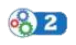 Thực hiện các hoạt động sau:
a) Vẽ tam giác ABC có: AB = 3 cm, AC = 4 cm và BC = 5 cm
b) Tính tổng diện tích của hình vuông có cạnh BC với tổng diện tích của hai hình vuông tương ứng có cạnh AB và AC ( Hình 6)
c) Kiểm tra xem Â của ABC có là góc vuông hay không?
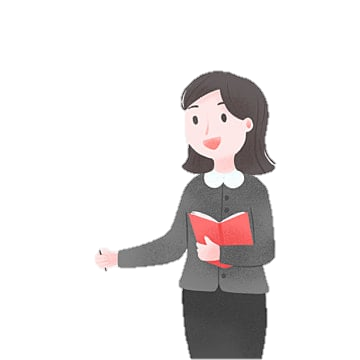 Chúng ta cùng đi làm từng bước 1 của hoạt động.
2. Định lý Pythagoer đảo
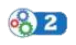 Thực hiện các hoạt động sau:
a) Vẽ tam giác ABC có: AB = 3 cm, AC = 4 cm và BC = 5 cm
+ Vẽ đoạn thẳng AC = 4 cm
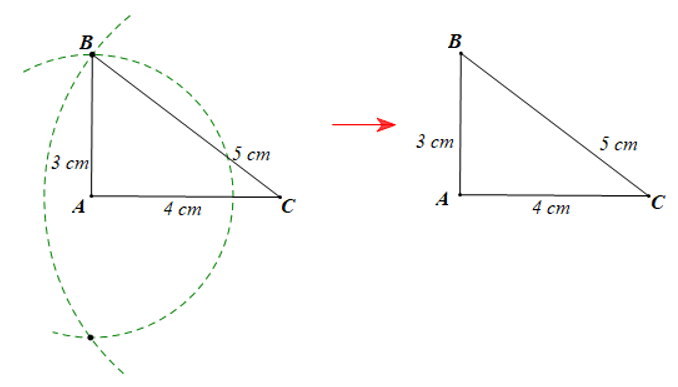 + Vẽ cung tròn tâm A bán kính 3 cm
+ Vẽ cung tròn tâm C bán kính 5 cm.
Hai cung tròn trên cắt nhau tại hai điểm. Lấy 1 trong 2 giao điểm đó, kí hiệu là điểm B
Nối các đoạn thẳng BA, BC ta được tam giác ABC như yêu cầu.
2. Định lý Pythagoer đảo
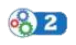 Thực hiện các hoạt động sau:
S1 = 32 = 9 (cm2).
b) Tính tổng diện tích của hình vuông có cạnh BC với tổng diện tích của hai hình vuông tương ứng có cạnh AB và AC ( Hình 6)
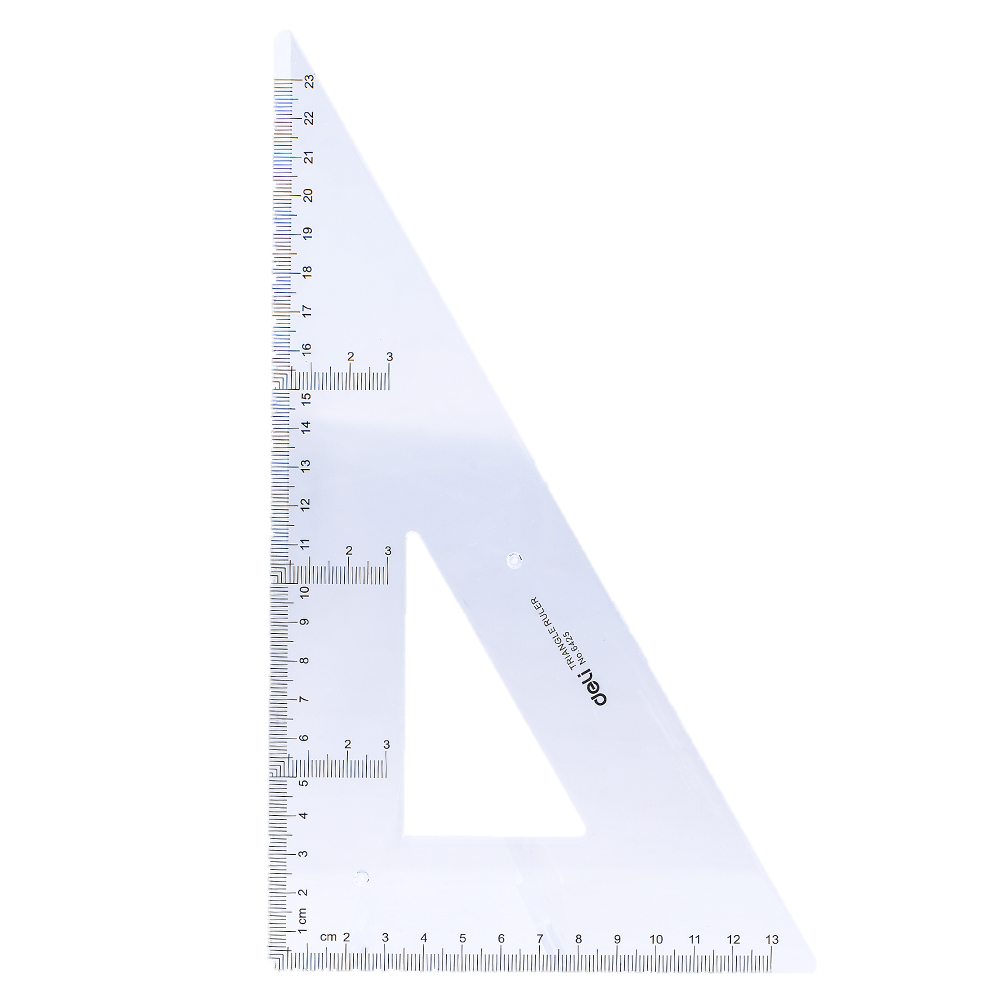 => S1 + S2  = 9 + 16 = 25 (cm2).
S2 = 42 = 16 (cm2).
S3
S3 = 52 = 25 (cm2).
S1
B
Vậy diện tích của hình vuông có cạnh BC bằng tổng diện tích của hai hình vuông tương ứng có cạnh AB và AC
5cm
3cm
S2
A
4cm
C
c) Kiểm tra xem Â của ABC có là góc vuông hay không?
Â của tam giác ABC là góc vuông
2. Định lý Pythagoer đảo
*Định lý Pythagoer đảo (SGK- 95)
Nếu một tam giác có bình phương của một cạnh bằng tổng bình phương của hai cạnh còn lại thì tam giác đó là tam giác vuông.
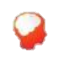 B
a
c
*Chẳng hạn:
ABC có BC2 = AB2 +AC2
hay a2 = b2 +c2
A
b
C
=>ABC vuông tại A
2. Định lý Pythagoer đảo
VÍ DỤ 2
Cho DEF có DE = 7cm, DG = 24cm và EG = 25cm.
 DEG có phải là tam giác vuông hay không?
Giải:
Xét DEF  có:
EG2 = 252 = 625
DE2 + DG2 = 72 + 242 = 625
=> EG2 = DE2 + DG2
=>DEG vuông tại D
2. Định lý Pythagoer đảo
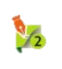 Cho tam giác có 3 cạnh 20cm, 21cm, 29cm có phải là tam giác vuông hay không?
Giải:
Giả sử ABC có 
AB = 20 cm, AC = 21 cm, BC = 29 cm.
B
29cm
20cm
Xét ABC  có:
BC2 = 292 = 841 (cm2)
A
21cm
C
=> BC2 = AB2 + AC2
AB2 + AC2 = 202 + 212 = 841(cm2)
=>ABC vuông tại A
Vậy tam giác có ba cạnh là 20 cm, 21 cm, 29 cm là tam giác vuông
2. Định lý Pythagoer đảo
VÍ DỤ 3
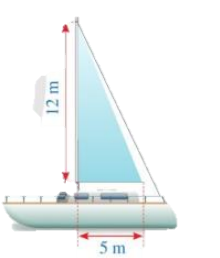 Hình 8 mô tả một cánh buồm có dạng tam giác vuông, được buộc vào cột buồm thẳng đứng, với độ dài hai cạnh góc vuông là 12m và 5m. 
Tính chu vi và diện tích của cánh buồm đó.
Giải:
Do cánh buồm có dạng tam giác vuông với độ dài hai cạnh góc vuông là 12m và 5m. Nên theo định lý Pythagoer ta có độ dài cạnh huyền của cánh buồm là :
Chu vi của cánh buồm là: 12+5 +13 = 30(m)
BÀI TẬP
Bài 1:
Giải:
Cho tam giác ABC vuông tại A. 
Tìm độ dài cạnh còn lại trong mỗi trường hợp sau:
a) AB = 8cm; BC = 17cm
Do ABC vuông tại A nên theo định lý Pythagoer ta có:
a) AB = 8cm; BC = 17cm
BC2 = AB2 + AC2
b) AB = 20cm; AC = 21cm
=> 172 = 82 + AC2
c) AB =  AC = 6cm
=> AC2 = 289 - 64
=> AC2 = 225
=> AC = 15 (cm)
Bài 1:
Giải:
Cho tam giác ABC vuông tại A. 
Tìm độ dài cạnh còn lại trong mỗi trường hợp sau:
b) AB = 20cm; AC = 21cm
Do ABC vuông tại A nên theo định lý Pythagoer ta có:
a) AB = 8cm; BC = 17cm
BC2 = AB2 + AC2
b) AB = 20cm; AC = 21cm
=> BC2 = 202 + 212
c) AB =  AC = 6cm
=> BC2 = 400+ 441
=> BC2 = 841
=> BC = 29 (cm)
Bài 1:
Giải:
Cho tam giác ABC vuông tại A. 
Tìm độ dài cạnh còn lại trong mỗi trường hợp sau:
c) AB = AC = 6cm
Do ABC vuông tại A nên theo định lý Pythagoer ta có:
a) AB = 8cm; BC = 17cm
BC2 = AB2 + AC2
b) AB = 20cm; AC = 21cm
=> BC2 = 62 + 62
c) AB =  AC = 6cm
=> BC2 = 36 +36
=> BC2 = 72
Bài 2:
Giải:
Tam giác có độ dài ba cạnh trong mỗi trường hợp sau có phải là tam giác vuông hay không?
a) 12cm ; 35cm ; 37cm
Ta có:
372 = 1369
122 + 352 = 1369
a) 12cm ; 35cm ; 37cm
=> 372 = 122 + 352
b) 10cm ; 7cm ; 8cm
Do đó: theo định lí Pythagore đảo, tam giác có độ dài ba cạnh 12 cm, 35 cm, 37 cm là tam giác vuông
c) 11cm ; 6cm ; 7cm
Bài 2:
Giải:
Tam giác có độ dài ba cạnh trong mỗi trường hợp sau có phải là tam giác vuông hay không?
b) 10cm ; 7cm ; 8cm
Ta có:
102 = 100
72 + 82 = 113
a) 12cm ; 35cm ; 37cm
=> 102 ≠ 72 + 82
b) 10cm ; 7cm ; 8cm
Do đó: theo định lí Pythagore đảo, tam giác có độ dài ba cạnh 10 cm, 7 cm, 8 cm không là tam giác vuông
c) 11cm ; 6cm ; 7cm
Bài 2:
Giải:
Tam giác có độ dài ba cạnh trong mỗi trường hợp sau có phải là tam giác vuông hay không?
c) 11cm ; 6cm ; 7cm
Ta có:
112 = 121
62 + 72 = 85
a) 12cm ; 35cm ; 37cm
=> 112  ≠    62 + 72
b) 10cm ; 7cm ; 8cm
Do đó: theo định lí Pythagore đảo, tam giác có độ dài ba cạnh 10 cm, 7 cm, 8 cm không là tam giác vuông
c) 11cm ; 6cm ; 7cm
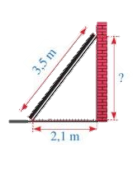 PHIẾU HỌC TẬP
Bài 3: Cho tam giác vuông cân có độ dài cạnh góc vuông bằng 1dm. Tính độ dài cạnh huyền của tam giác đó.
Bài 5: Hình 9 mô tả một thanh gỗ dài 3,5m dựa vào một bức tường thẳng đứng. Chân thanh gỗ cách mép tường một khoảng là 2,1m. Khoảng cách từ điểm thanh gỗ chạm vào tường đến mặt đất là bao nhiêu mét?
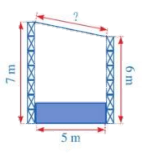 Bài 6: Hình 10 mô tả mặt cắt đứng của một sân khấu ngoài trời có mái che.Chiều cao của khung phía trước khoảng 7m, chiều cao phía sau là 6m, hai khung cách nhau một khoảng là 5m. Chiều dài của mái che sân khấu đó là bao nhiêu mét (làm tròn kết quả đến hàng phần trăm)?
Bài 3: Cho tam giác vuông cân có độ dài cạnh góc vuông bằng 1dm. Tính độ dài cạnh huyền của tam giác đó.
Đáp án
Do tam giác đã cho là tam giác vuông cân nên độ dài hai cạnh góc vuông cùng bằng 1 dm
Khi đó theo định lí Pythagore, độ dài cạnh huyền của tam giác vuông cân đó là
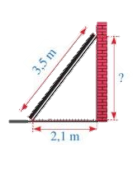 Bài 5: Hình 9 mô tả một thanh gỗ dài 3,5m dựa vào một bức tường thẳng đứng. Chân thanh gỗ cách mép tường một khoảng là 2,1m. Khoảng cách từ điểm thanh gỗ chạm vào tường đến mặt đất là bao nhiêu mét?
Đáp án
Do bức tường vuông góc với mặt đất nên thanh gỗ dựa vào tường tạo thành một tam giác vuông ABC được mô tả như hình vẽ dưới đây.
Xét tam giác ABC vuông tại C, theo định lí Pythagore ta có
AB2 = BC2 + AC2
B
=> 3,52 = BC2 + 2,12
3,5m
=> BC2 = 7,84
?
=> BC = 2,8(m)
Vậy khoảng cách từ điểm thanh gỗ chạm vào tường đến mặt đất là 2,8 mét
A
C
2,1m
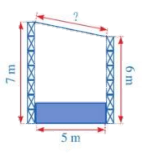 Bài 6: Hình 10 mô tả mặt cắt đứng của một sân khấu ngoài trời có mái che.Chiều cao của khung phía trước khoảng 7m, chiều cao phía sau là 6m, hai khung cách nhau một khoảng là 5m. Chiều dài của mái che sân khấu đó là bao nhiêu mét (làm tròn kết quả đến hàng phần trăm)?
Đáp án
B
Mặt cắt đứng của sân khấu ngoài trời có mái che ở Hình 10 được mô tả như hình vẽ dưới đây
?
A
C
7m
Ta có:    AB = BH – AH = BH – CK = 7 – 6 = 1 (m).
6 m
Xét tam giác ABC vuông tại A, theo định lí Pythagore ta có
5m
BC2 = AB2 + AC2 = 12 + 52 = 1 + 25 = 26
Suy ra:
H
K
Vậy chiều dài của mái che sân khấu đó khoảng 5,10 mét.
HƯỚNG DẪN VỀ NHÀ
Ghi nhớ kiến thức trong bài: 
  Định lí Pythagore thuận và đảo.
Ôn lại công thức đã học liên quan 
“Tổng ba góc trong tam giác”.
- Hoàn thành các bài tập trong SBT.
- Chuẩn bị bài mới “Bài 2: Tứ giác”